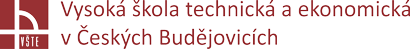 Progresivní metody modelování
Doc. Ing. Ladislav SOCHA, Ph.D. a kol.
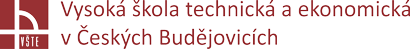 Kontrola splnění podmínek pro udělení zápočtu a udělení zápočtu
Seminář č. 13